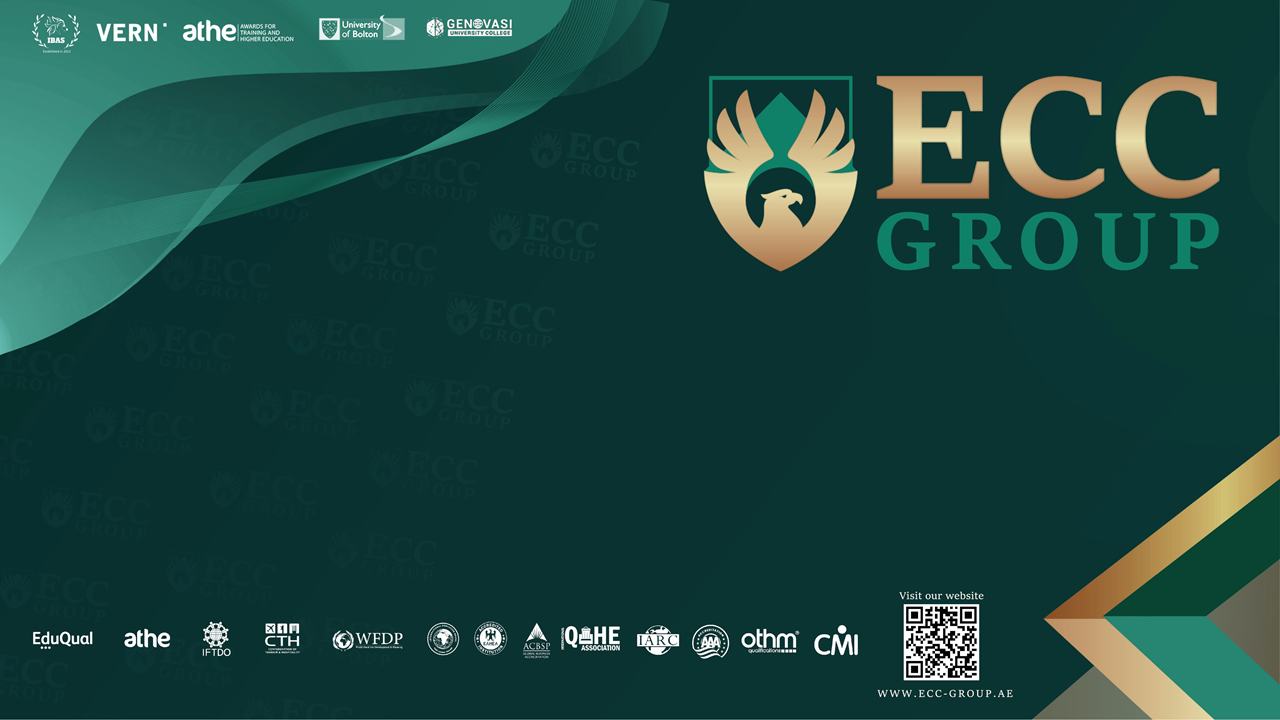 Listening to Resolve Conflict and Build Lasting Relationships
Performance Competencies
After you have finished reading this chapter, you will be able to:
List and describe three parts of a message and explain how to respond accurately to all three parts
Describe the four levels of communication
Communicate at all levels as needed when resolving conflict
Paraphrase, produce empathic responses to diffuse anger, and build rapport when resolving conflicts
Three Parts of a Message
Part I  Content:  Facts, data, information sent (written or spoken)
Part II  Feelings:  Emotions and intentions felt by the communicator (usually sent nonverbally and para-verbally)
Part III	  Relationship: Statement about the nature or quality of the relationship (the extent one values the relationship with whom he or she is communicating)
Four Levels of Communication
Level I:  Not hearing:  We are inattentive. 
Level II:  Hearing content:  We hear the facts, data, information, perceptions, & assumptions, both written and spoken (i.e., the literal message).
Level III:  Hearing feelings:  We hear & respond to the sender’s emotions.
Level IV:  Therapeutic listening: We help others gain insight into their patterns of thought and behavior.
Tools to Use at Each Level
Level I:   Not hearing
Tool: Pay attention 
Level II:  Hearing content
Tool: The  Paraphrase
Level III: Hearing feelings 
Tool: The empathic response
Level IV: Therapeutic listening 
Tool: A combination of paraphrasing and empathic responses
Why We Don’t Listen to Others
Environmental Noise
Internal Noise
Our Brain
Differing Beliefs
Indifference
Special Circumstances
Reaction to a Threat
The Paraphrase
A paraphrase is verbal feedback you give to the sender of a message before you take action. 
It is a restatement in your own words of what you think the sender is saying in his or her message.
It will demonstrate to the sender how accurately you understand the contents of a message.
Empathic Responses
The listener gives an empathic response when he or she suspects that the sender has a feeling or emotion. It is not a complicated response. 
It is merely a statement or question of how the listener thinks the sender is feeling.
When You Are a Mediator
Listen for strong feelings among those involved. 
Provide empathic responses when those feelings start to manifest themselves in behavior, such as a face getting red, increases in speaking volume, and obvious agitation. 
Acknowledge that you hear the feelings of senders. You may make a statement about how you think they are feeling, or you may ask what they are feeling.
When You Are Negotiating a Conflict for Yourself
Be aware of how your own feelings are affecting your ability to negotiate an agreement. 
Tell others how you feel. Do not wait for an empathic response from the other party. 
Provide empathic responses. This will lessen anger and other debilitating emotions.
Class Quiz
Describe how a paraphrase affects communication.
Describe how an empathic response affects the feeling of the person receiving one.
Describe how you can turn down the volume of internal noise.
Explain why behavior feedback is often ineffective.
Case: Listening at Different Levels(Class Discussion)
Overview: Joe is confronted with a number of conflict situations at work

Read Case and Role Profiles

Case Questions: For each scenario, address the following questions:
What messages is the individual saying through his or her words and actions?
What might Joe do or say to show that he is hearing content (Level II)?
What might Joe do or say to show that he is hearing feelings (Level III)?
What more can Joe do to encourage the other party to share more so that he can truly understand what the party is truly thinking and feeling?
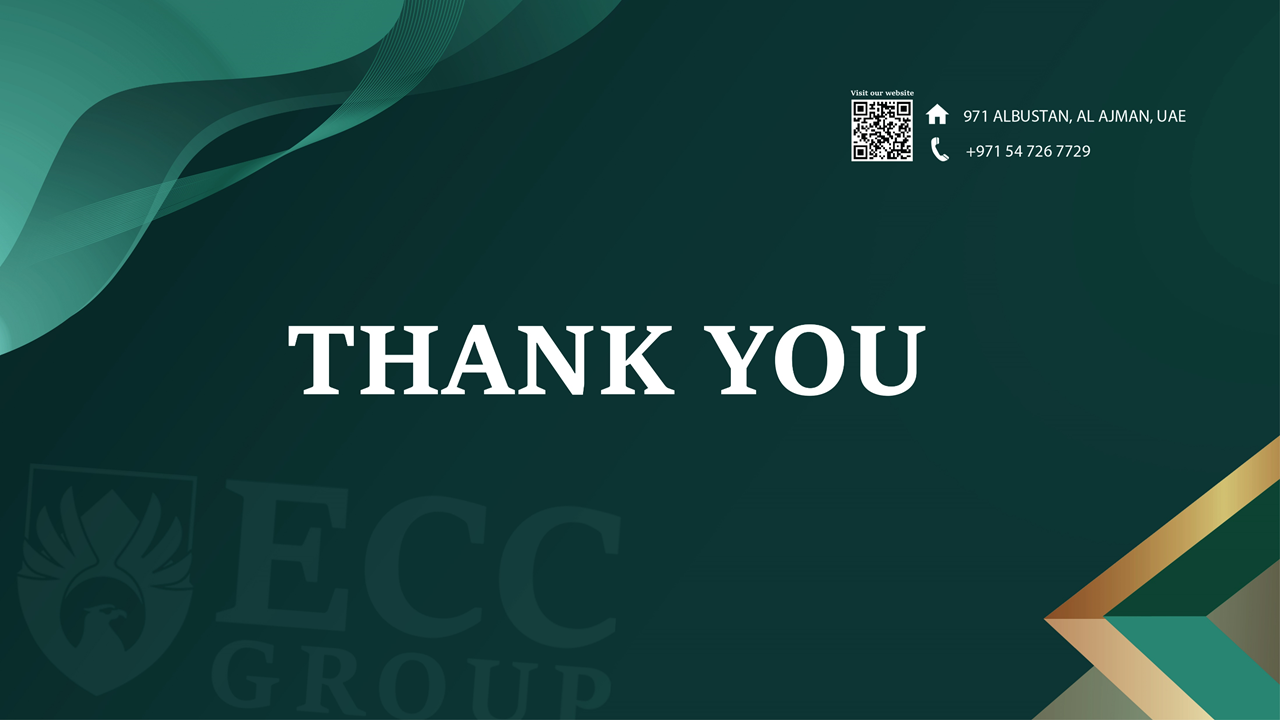